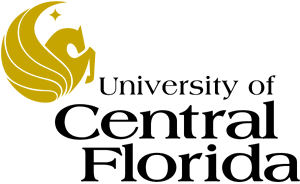 Lecture 10
EEL 646 POWER ELECTRONICS II Exploring Boost ZVS Topologies
M-Type Boost ZVS Topology
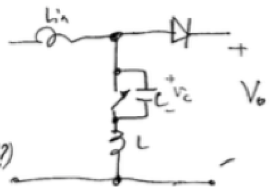 vc(t) resonates with L to make the voltage across the main switch reach zero.
Consider the following five different possible topologies. Identify which one is the 
valid L-Type ZVS Boost converter
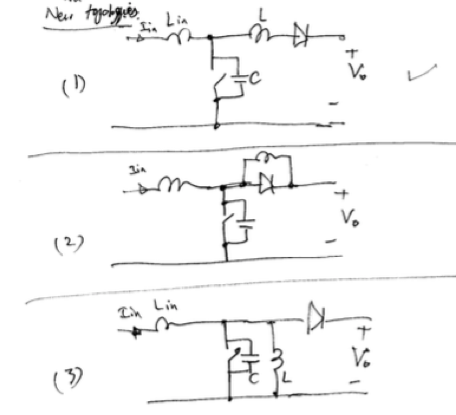 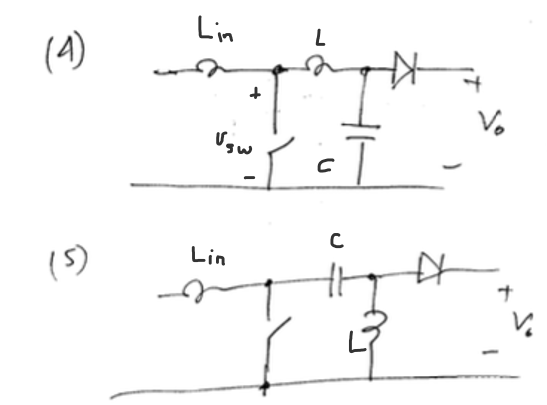 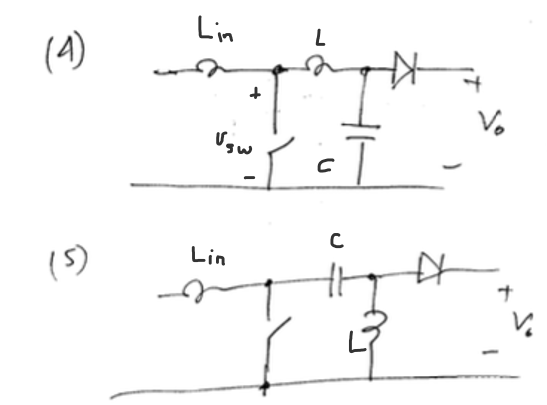 Achieving ZVS is not possible across the main switch given LC tank dynamic behavior
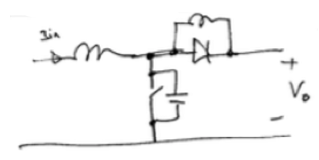 Topology 2
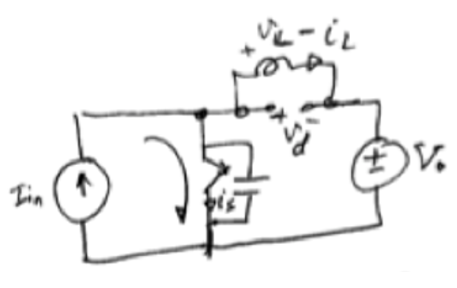 Assume S is closes, then D is either on or off. By inspection, D is open since vd= -Vo.

The current iL will keep decreasing since vL= -Vo. The switch current equals Iin. And the circuit will not be stable
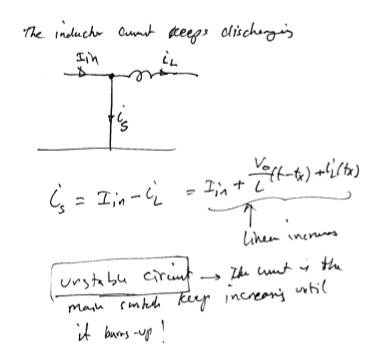 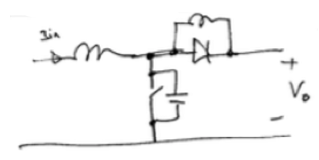 Topology 2
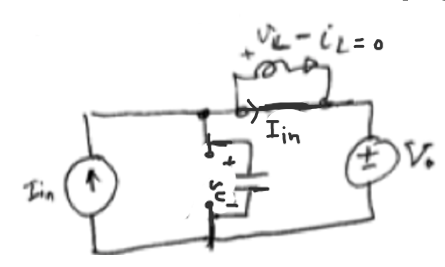 Depending on the value of vc, the diode can be on or off.  
If vc > Vo , D is on, then vc= Vo and vL=0. The switch will never close at ZV.
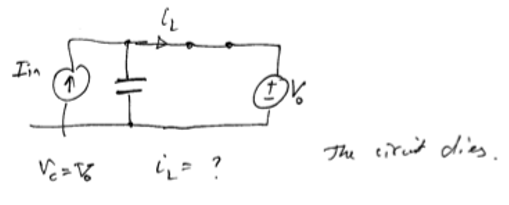 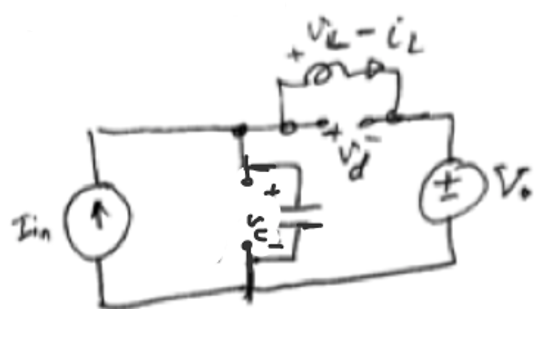 If vc < Vo , D is off, then vc and iL  will resonate not possible to achieve ZVS before turning the main switch on.
Topology 3
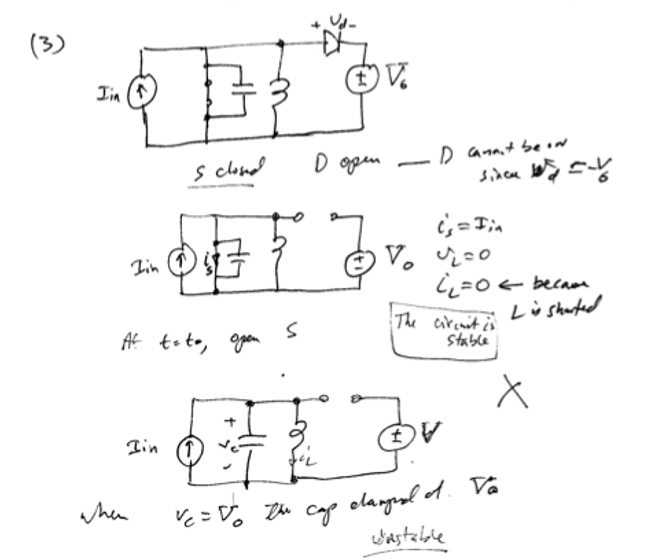 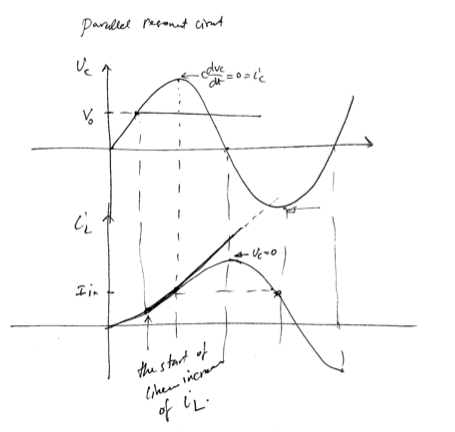 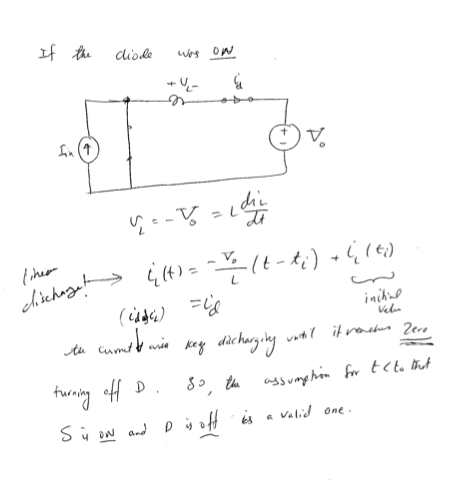 Topology 1
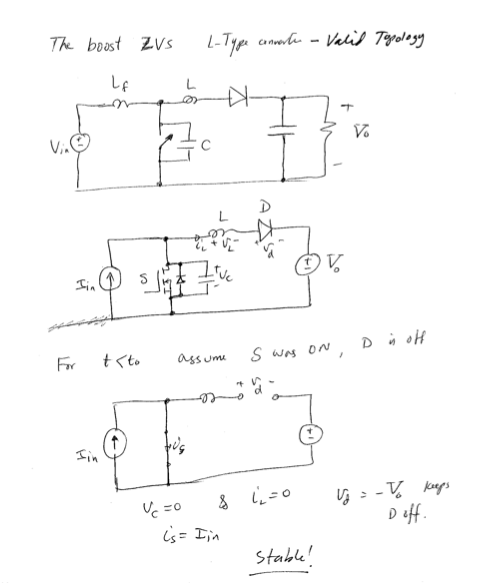 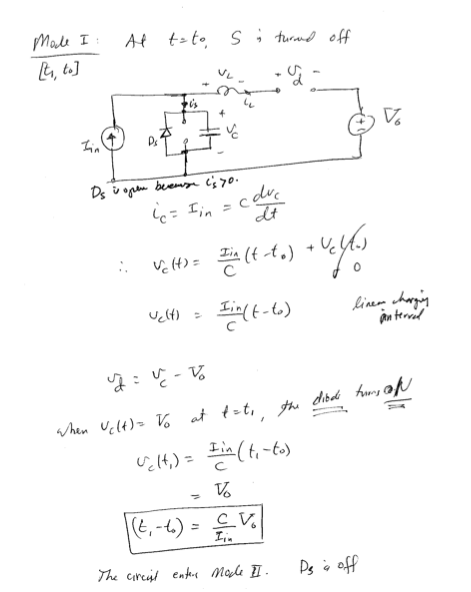 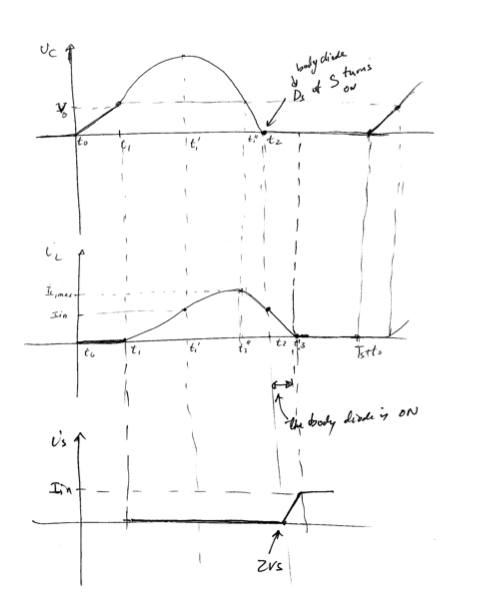 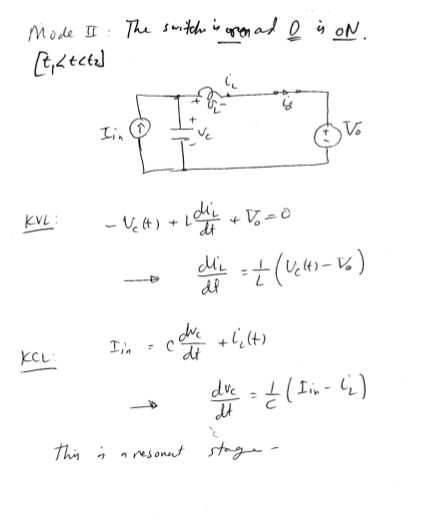 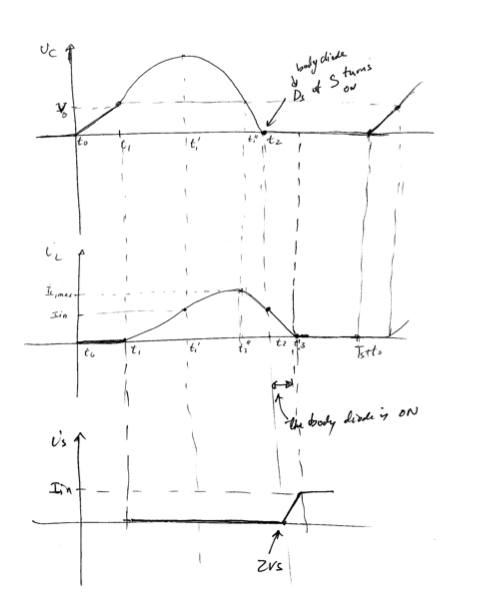 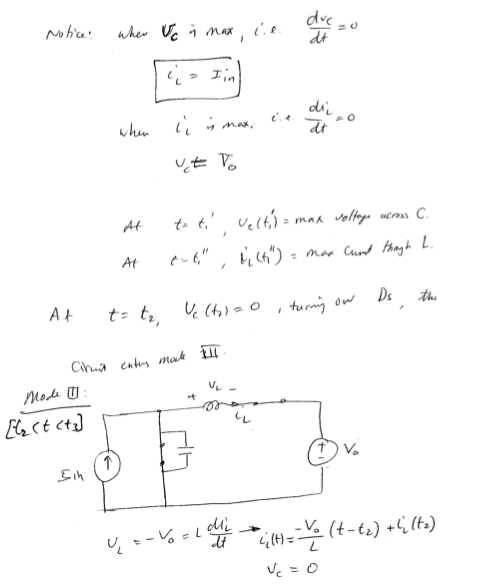 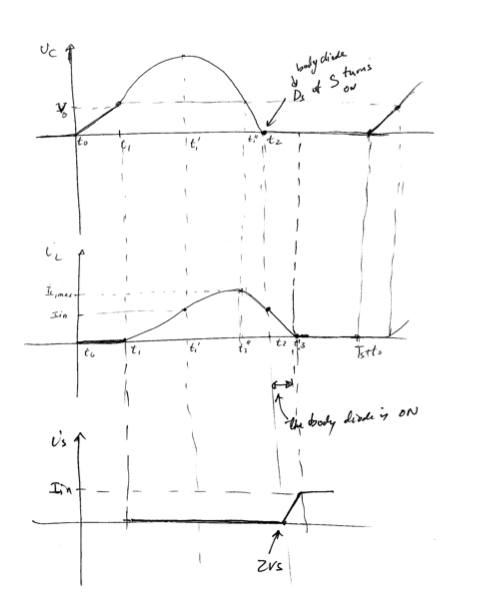 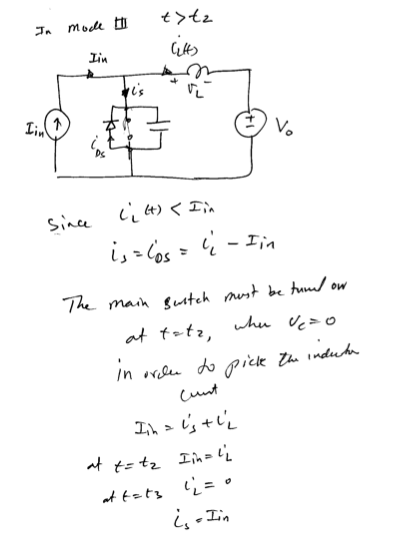 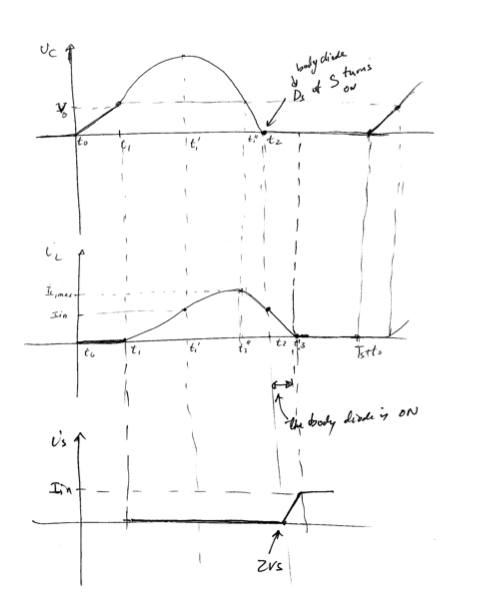 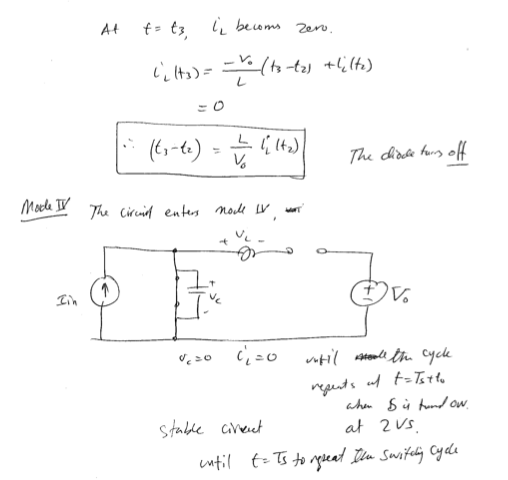 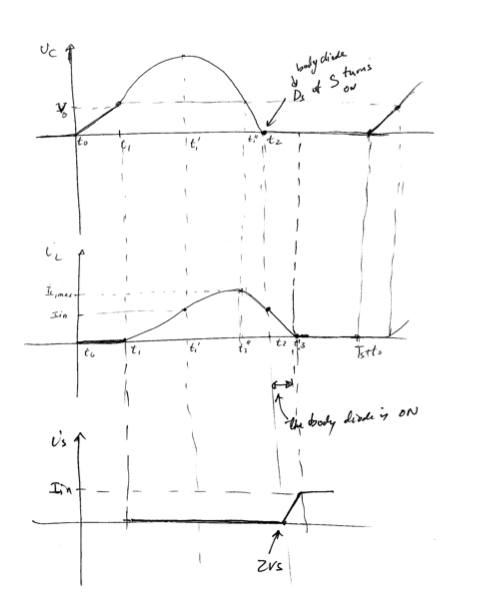 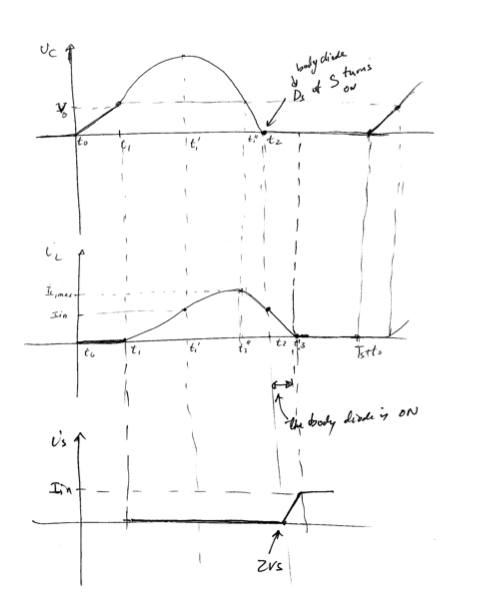